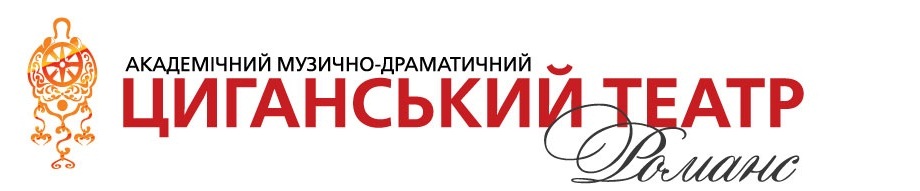 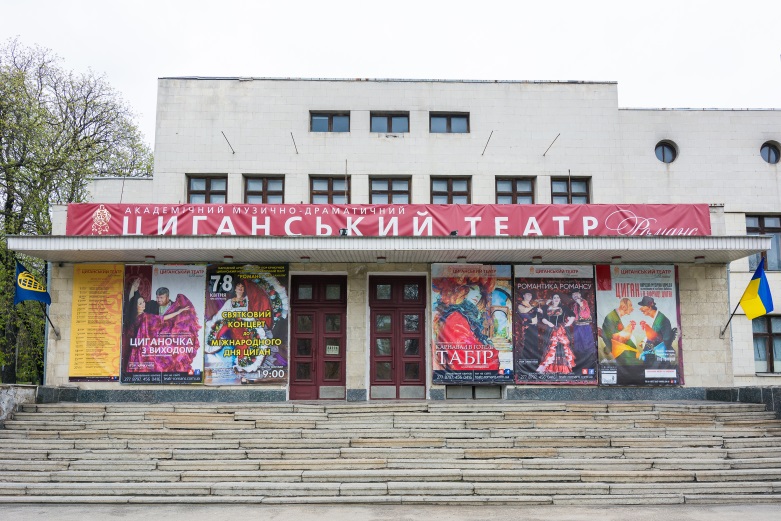 СТРАТЕГІЧНИЙ ПЛАН  РОЗВИТКУ
Комунального театрально-концертного закладу культури 
«ЦИГАНСЬКИЙ АКАДЕМІЧНИЙ МУЗИЧНО-ДРАМАТИЧНИЙ ТЕАТР «РОМАНС»
на період 2020 - 2022 роки
5
7
1
2
8
3-4
6
9
10
Зміст:
Загальна інформація
Мета та предмет діяльності
Ресурсний потенціал
Аналіз виробничої діяльності
Аналіз фінансової діяльності
Трудовий потенціал
SWOT- аналіз закладу
Стратегічні напрямки
Очікуваний результат
Загальна інформація
Стратегічний план розвитку Комунального театрально-концертного закладу культури «Циганський академічний музично-драматичний театр «Романс» на період до 2022 року розроблено з метою підвищення ефективності діяльності єдиного в Україні професійного ромського театру, а також вдосконалення управління і досягнення результативних показників театру, місією якого є створення живого простору для спілкування, мистецтва і роздумів.  Театр, як простір – це не тільки приміщення, це живий організм, особлива атмосфера, яка не обмежується сценою театру, де кожна подія неповторна і унікальна, особливо, якщо театр є виразником культурних досягнень  і представником національної спільноти. Якщо в державі існує хоча б якась національна політика, то порівнювати ромський театр в одному ряду з іншими театрами недоречно. Ромський театр має свої особливості, притаманні ментальності нації і не може виконувати функції фінансової машини. У нього інша місія, перш за все просвітницька для ромів України. Театр «Романс» сьогодні є центром культури і його  План розвитку базується паралельно з державною Стратегіє розвитку і інтеграції  ромів в сучасний економічний і культурний простір. Злам стереотипів в суспільстві по відношенню до ромів – один з пріоритетних напрямків його діяльності. 
 
    Циганський музично –драматичний театр “Романс” створено у 1993 році. Він є першим і єдиним в Україні професійним театром, який працює в жанрах музичної драматургії, класичного романсу та національного фольклору. Основу репертуару складають  вистави, концертні програми, тематичні та літературні  вечори, вечори-зустрічі, громадські та меморіальні програми, які театр представляє на різних театральних майданчиках України і зарубіжжя. Враховуючи  менталітет ромської спільноти він став для неї   творчим та мозковим  центром, навколо якого об'єдналися  представники ромської культури з усіх куточків України. Свою роботу він також спрямовує на допомогу, розвиток, навчання талановитої ромської молоді.
Художніми засобами театр пропагує моральні людські цінності шляхом демонстрації кращих зразків світової ромської культури та класики: Джанго Рейнхардт, Папуша, Паганіні, Пушкін, Гарсіа Лорка, Ліна Костенко.
               Театр підтримує  ромських літераторів, художників, музикантів, надаючи їм можливість розкривати свої таланти, приймаючи участь у своїх заходах театру. Співпрацює з  українськими митцями,  надає їм допомогу у формуванні репертуару, який в свою чергу популяризує ромську  культуру.
             Театр організує гастрольну діяльність, яка дає можливість представити на високому професійному рівні здобутки традиційного і сучасного ромського мистецтва, впливати на збільшення поваги до культури ромів, їх кращому розумінню поліетнічним суспільством.
1
Мета та предмет діяльності
Виходячи з місії театру, його Положення та проведеного аналізу, метою   розвитку театру на 2020 – 2022 роки є:
 
збереження і розвиток традицій ромського театру;
створення більш різножанрового репертуарного театру;
підвищення професійної майстерності працівників театру;
збільшення обсягу глядацької аудиторії, як на території міста так і за його межами;
модернізація та розвиток матеріальної бази театру;
впровадження інноваційних методів діяльності театру.
 
Цільовими індикаторами  Стратегічного плану розвитку   циганського  театру мають стати: 
кількість глядачів, що відвідали театр;
середня наповненість зали;
підвищення задоволеності глядачів якістю послуг, що надає театр;
частка працівників театру, що прийняли участь в навчальних семінарах, конференціях, курсах підвищення кваліфікації, тощо.
 
           Виходячи з цього показники досягнення цілей театру  виглядають наступним чином:
2
Ресурсний потенціал
З точки зору економіки культури продуктом діяльності театру є театрально-видовищний захід - вистава, концерт, творчий чи тематичний вечір, фестиваль, перформенс, ін.  Для його виробництва необхідно використовувати комплекс ресурсів (ресурсну базу як основу для дій по виробництву конкретного культурного продукту, культурної послуги).           
        Театр  є виробничо-творчим комплексом, що володіє достатньою ресурсною базою: приміщення, матеріально-технічне забезпечення, інформаційна,  фінансова та творча база.  Серед  яких  виділяються і кадрові ресурси, які мають відчутно впливати на естетичні смаки населення через свої специфічні форми: драматичну дію, сценічну гру акторів. Нажаль, кадровий потенціал, в першу чергу художньо-артистичний,  бажає бути більш високого рівня з професійною освітою, яку наразі держава не може забезпечити особам ромської національності. Однак це компенсується високим професіоналізмом, унікальністю культури і талановитістю представників ромської спільноти, яку представляють артисти театру «Романс» - молоде покоління  відомих  творчих династій України.
         В користуванні  театру є три  театральні зали, в яких відбуваються  вистави та концертні програми  різних форматів:
1* Великий зал – 400 місць,     2* Малий зал – 60 місць,     3* Кафе-театр – 56 місць
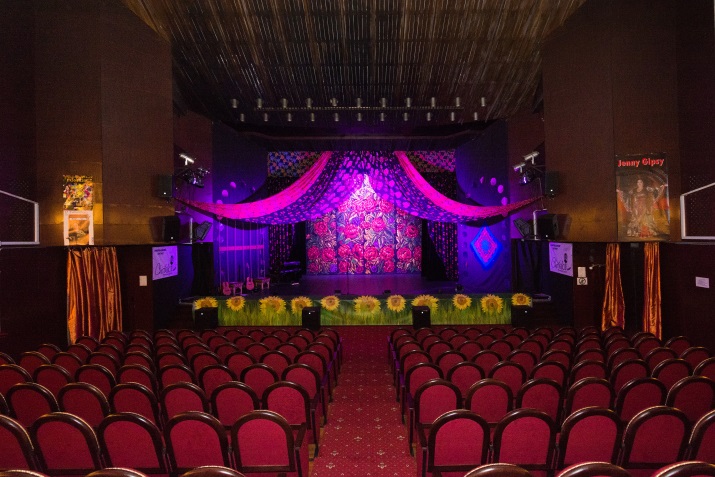 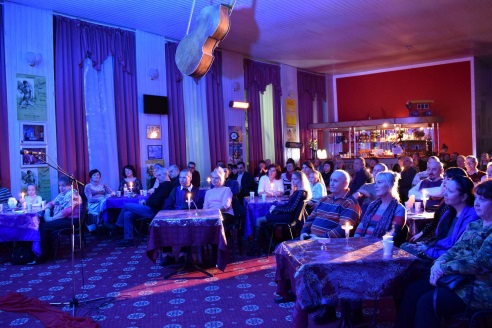 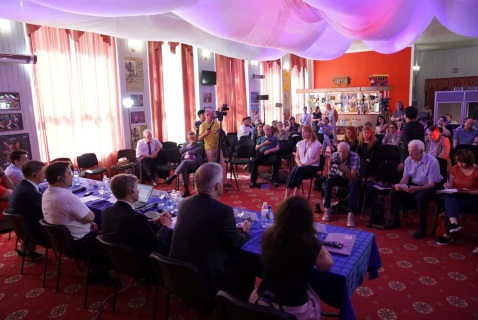 *1
*2
*3
Додатковим матеріальним ресурсом театру є можливість  співпраці з Національно-культурним об’єднанням «Амала», яке спрямовує  гранти від міжнародних донорів для підтримки діяльності театру - постановки нових вистав та проведення  заходів:
2016 р. - «Дні ромського театру в Україні» (МФ «Відродження»,  385,0 тис. грн.),
2017 р. - Меморіальний захід «Бабин  Яр – трагедія Голокосту» (МФ «Відродження»,  
                 42,2 тис. грн.),
2018 р. – Постановка вистави «Вожак» (МФ «Відродження»,  310,0 тис. грн.),
2019 р. – Постановка вистави «Циганські ночі» (грант Євросоюзу, 90,0 тис. грн.),
2020 р. – «Європейський ромський театр» (грант Євросоюзу, 1100,0 тис. грн.).
3
Репертуар театру (за  рейтингом зіграних  вистав  за період 2016 – 2019 р. р.)
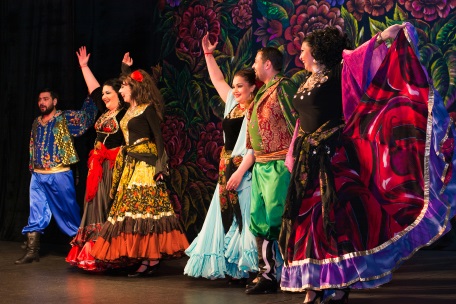 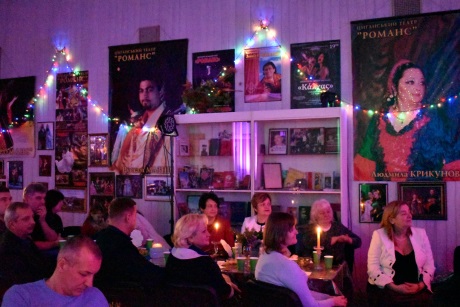 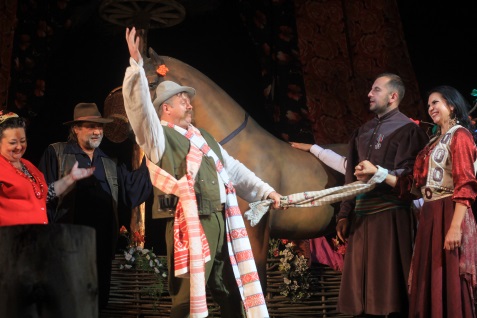 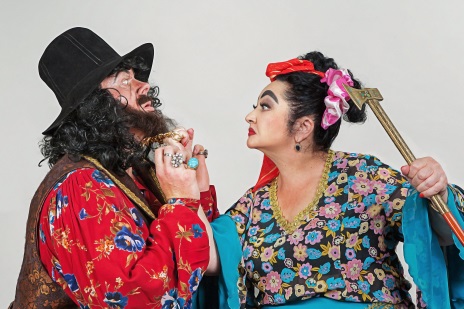 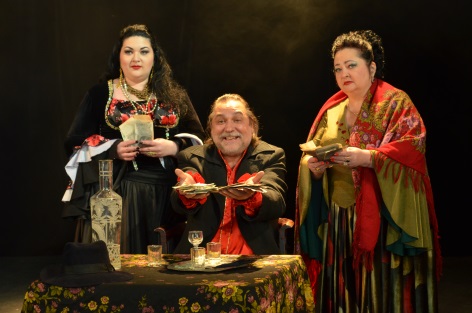 4
Аналіз виробничої  діяльності
Комунальний театрально-концертний заклад культури «Циганський академічний музично-драматичний театр «Романс»» з 2019 р. є неприбутковим концертним закладом культури, підпорядкованим Департаменту культури виконавчого органу Київської міської ради (Київської міської державної адміністрації).
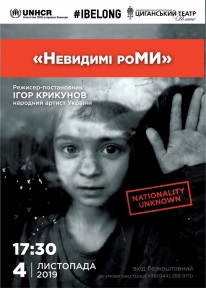 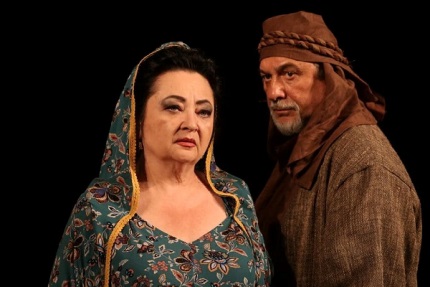 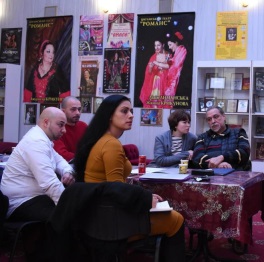 2018 -2019 роки для  театру «Романс»  можна вважати новою сходинкою творчого зросту – театр став одним з головних партнерів міжнародного проєкту «Європейський ромський театр», який проходитиме переважно за фінансової підтримки Євросоюзу, а також за сприяння Департаменту культури КМДА. В проєкті беруть участь європейські ромські театри Угорщини, Румунії, Австрії, Німеччини, Іспанії. Проєкт включає в себе проведення театрального фестивалю, який відбудеться восени 2020 року в Угорщині,  семінарів, воркшопів, майстер-класів, що відбудуться на базі театру.            Щоб обговорити майбутню співпрацю у грудні 2019 р. до театру  завітали закордонні гості - з Румунії, Австрії та Угорщини. Їм презентували  найсерйознішу виставу - "Вожак", присвячену  пам'яті жертв геноциду ромів під час Другої світової війни.             Проєкт «Європейський ромський театр» важливий не лише для ромської спільноти, а й для держави. Він позитивно  вплине на імідж  України і зацікавить потенційних туристів відвідати її.
Показники виробничої діяльності, 2016 – 2019 р.р.
5
Фінансові показники
Джерелами фінансування театру «Романс» є трансферти загального фонду місцевого бюджету м. Києва та  власні кошти від основного виду діяльності.
Фінансові показники за річною звітністю – доходи від реалізації продукції, тис. грн.
Тис. грн.
6
Розвиток трудового потенціалу
Трудовий потенціал театру складається із художньо-артистичного, обслуговуючого, керівного персоналу та спеціалістів. Всього за штатним розписом 26 осіб, які  фінансуються з коштів місцевого бюджету
9 192,31
8 990,66
7 907,05
6 123,08
2017 р.
2018 р.
2016 р.
2019 р.
Динаміка змін середньої заробітної плати (грн.)   у 2016-2019 роках
Заробітна плата персоналу за 2016 – 2019 р.р. , тис.грн.
7
SWOT-аналіз закладу
8
Стратегічні напрямки діяльності і цілі
9
Очікувані результати
Тис. грн.
10